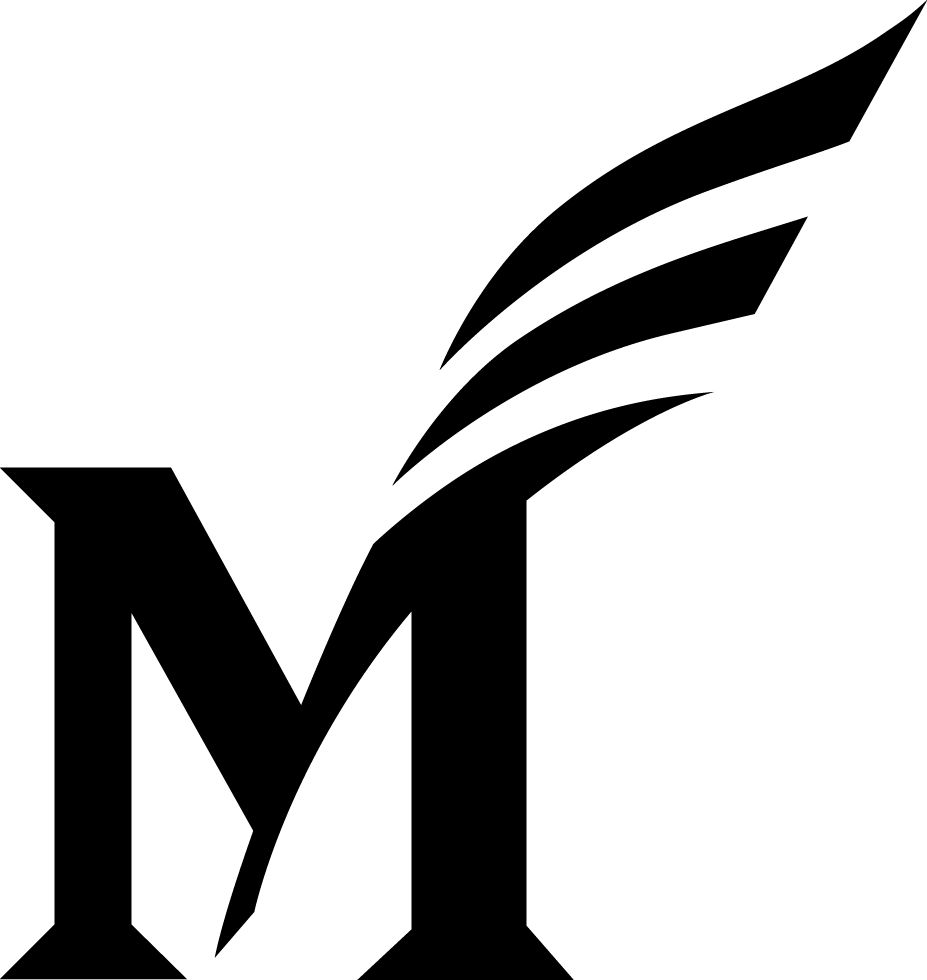 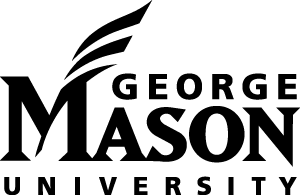 Ray: A Unified Distributed Framework for Emerging AI Applications
CS675: Distributed Systems (Spring 2020)
Lecture 11

Yue Cheng
Some material taken/derived from: 
Princeton COS-418 materials created by Michael Freedman and Wyatt Lloyd.
MIT 6.824 by Robert Morris, Frans Kaashoek, and Nickolai Zeldovich.
Licensed for use under a Creative Commons Attribution-NonCommercial-ShareAlike 3.0 Unported License.
[Speaker Notes: TODO: add summary slide and takeaway slide…]
Supervised Learning  Reinforcement Learning (RL)
One prediction

Static environment

Immediate feedback
Sequences of actions

Dynamic environments

Delayed rewards
Y. Cheng
GMU CS675 Spring 2020
2
Reinforcement learning
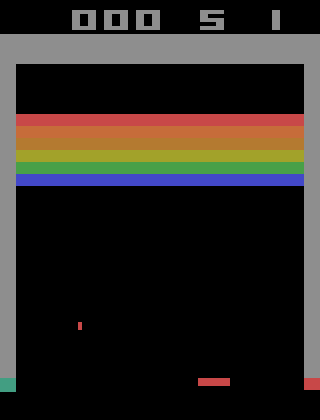 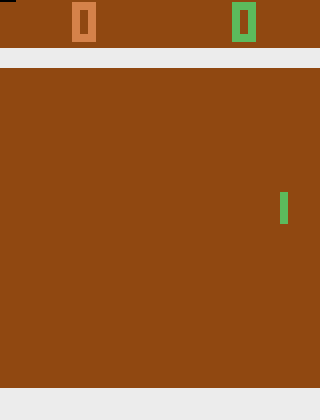 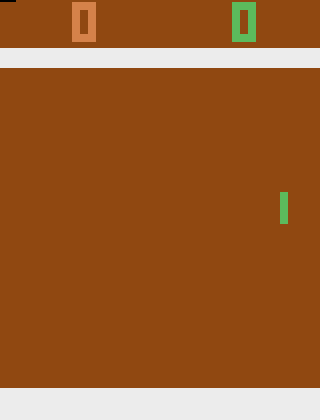 Atari breakout
Pong: after 30 mins of training
Pong: DQN wins like a boss
*: Playing Atari with Deep Reinforcement Learning: https://arxiv.org/abs/1312.5602
Y. Cheng
GMU CS675 Spring 2020
3
RL application pattern
Process inputs from different sensors in parallel & real-time

Execute large number of simulations, e.g., up to 100s of millions
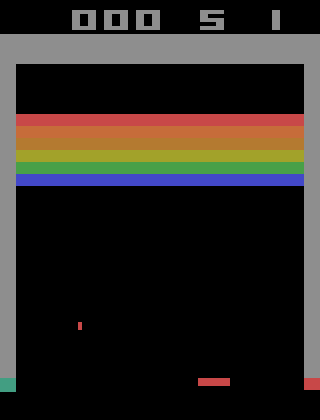 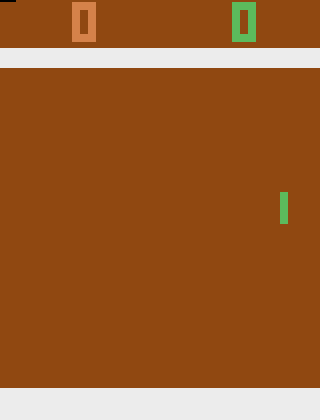 Y. Cheng
GMU CS675 Spring 2020
4
RL setup
Agent
Environment
action
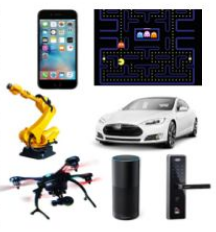 Policy:
state  action
state/reward
Y. Cheng
GMU CS675 Spring 2020
5
RL setup in more detail
Agent
Environment
Simulation
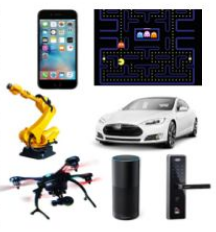 policy
action
Training
Policy improvement (e.g., SGD)
Serving
Policy evaluation
state/reward
samples
Y. Cheng
GMU CS675 Spring 2020
6
RL application pattern
Process inputs from different sensors in parallel & real-time
Execute large number of simulations, e.g., up to 100s of millions
Rollouts outcomes are used to update policy (e.g., SGD)
Y. Cheng
GMU CS675 Spring 2020
7
[Speaker Notes: Often policies implemented using DNNs: Observations (or states) as input to DNN, and actions generated by DNN as output]
RL application requirements
Need to handle dynamic task graphs, where tasks have
Heterogeneous durations
Heterogenous computations

Schedule millions of tasks / sec

Make it easy to parallelize ML algorithms (often written in Python)
Y. Cheng
GMU CS675 Spring 2020
8
The ML/AI ecosystems today
Distributed systems
Distributed systems
Distributed training
Model serving
TensorFlow, PyTorch, MXNet
Clipper, TensorFlow serving
Distributed systems
Data streaming
Distributed systems
Distributed systems
Flink, many others
Data processing
Simulation
Spark, Hadoop, Dask
MPI, simulators, custom tools
Y. Cheng
GMU CS675 Spring 2020
9
Ad hoc integrations are difficult to manage and program!
Emerging AI applications require stitching together multiple disparate systems
Y. Cheng
GMU CS675 Spring 2020
10
Ray API
Tasks
futures = f.remote(args)
Actors
actor = Class.remote(args)
futures = actor.method.remote(args)
objects = ray.get(futures)
ready_futures = ray.wait(futures, k, timeout)
Y. Cheng
GMU CS675 Spring 2020
11
Ray API examples
See separate notes
Y. Cheng
GMU CS675 Spring 2020
12
Computation model
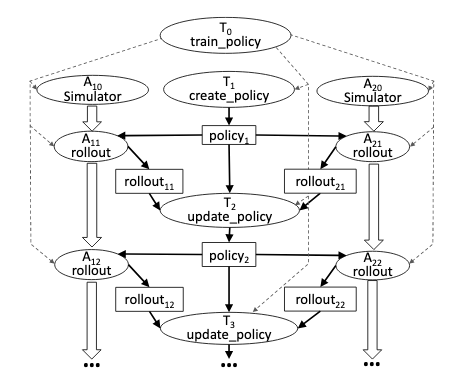 Y. Cheng
GMU CS675 Spring 2020
13
Ray architecture
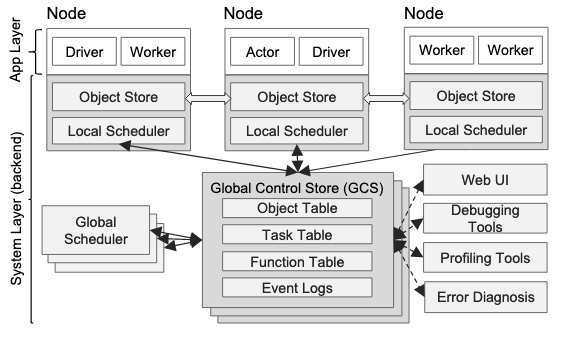 Y. Cheng
GMU CS675 Spring 2020
14
Global control store (GCS)
Object table


Task table


Function table
Y. Cheng
GMU CS675 Spring 2020
15
Ray scheduler
Y. Cheng
GMU CS675 Spring 2020
16
Fault tolerance
Tasks


Actors


GCS


Scheduler
Y. Cheng
GMU CS675 Spring 2020
17
Executing a task remotely
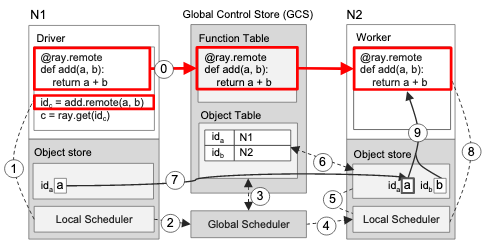 Y. Cheng
GMU CS675 Spring 2020
18
Returning the results of a remote task
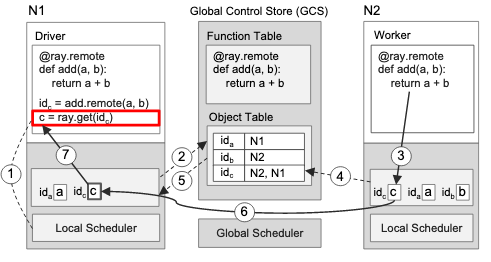 Y. Cheng
GMU CS675 Spring 2020
19
GCS fault tolerance
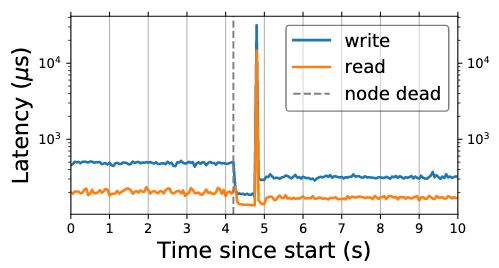 Y. Cheng
GMU CS675 Spring 2020
20
Evolution strategies (ES)
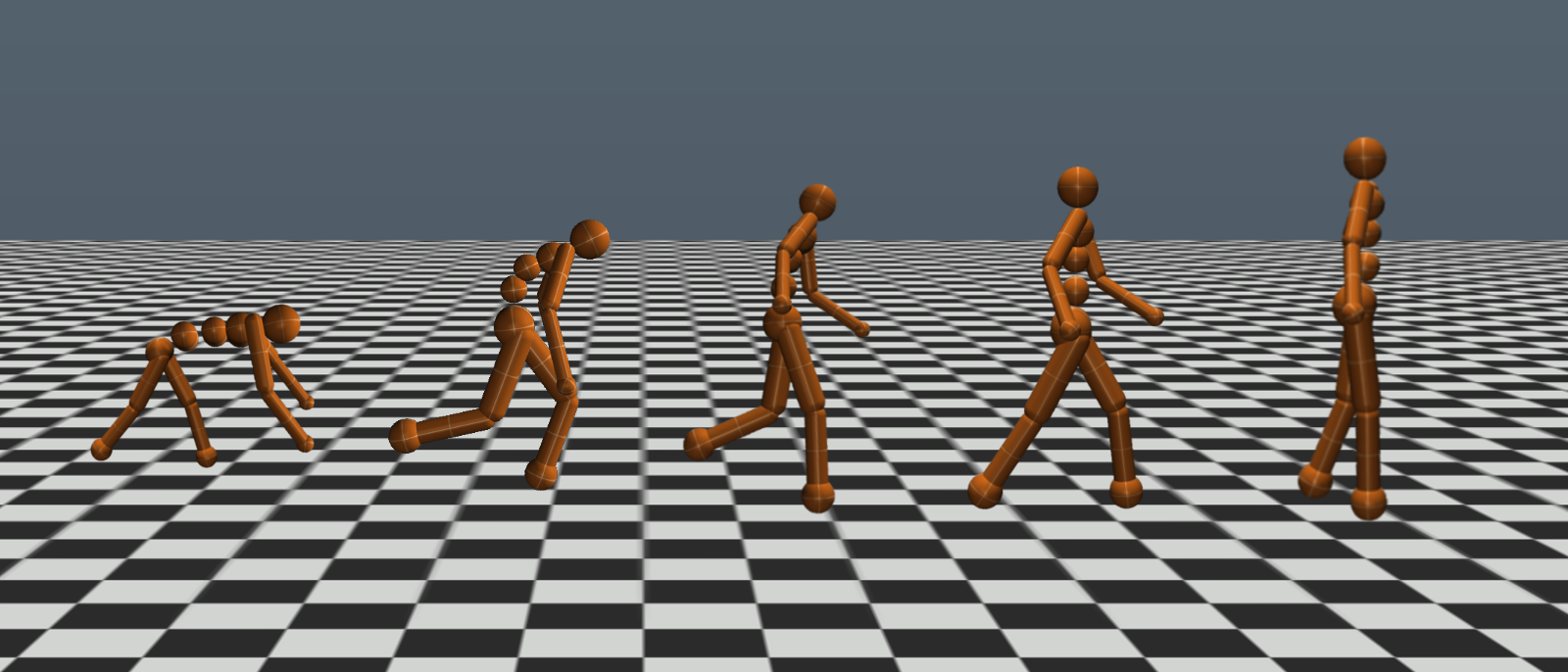 Simulator
state/rewards
actions
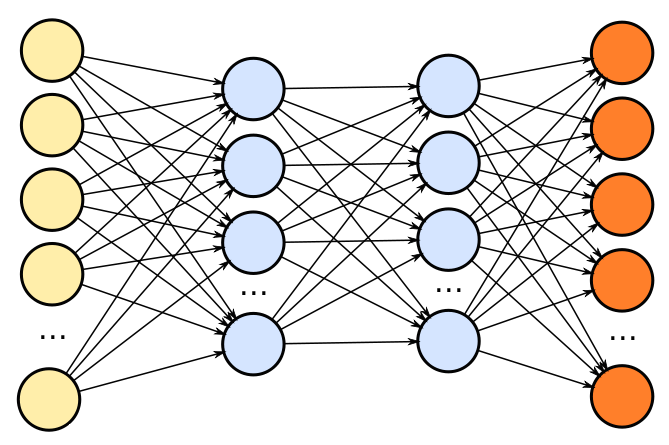 Policy
Try lots of different policies and see which one works best!
Y. Cheng
GMU CS675 Spring 2020
21
Pseudocode
class Worker(object):
  def do_simulation(policy, seed):
    # perform simulation and return reward
workers = [Worker() for i in range(20)]
policy = initial_policy()
for i in range(200):
  seeds = generate_seeds(i)
  rewards = [workers[j].do_simulation(policy, seeds[j])
              for j in range(20)]
  policy = compute_update(policy, rewards, seeds)
Y. Cheng
GMU CS675 Spring 2020
22
Pseudocode
@ray.remote
class Worker(object):
  def do_simulation(policy, seed):
    # perform simulation and return reward
workers = [Worker.remote() for i in range(20)]
policy = initial_policy()
for i in range(200):
  seeds = generate_seeds(i)
  rewards = [workers[j].do_simulation.remote(policy, seeds[j])
              for j in range(20)]
  policy = compute_update(policy, ray.get(rewards), seeds)
Y. Cheng
GMU CS675 Spring 2020
23
Performance of RL applications
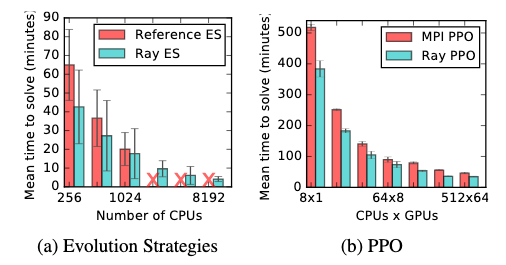 Y. Cheng
GMU CS675 Spring 2020
24